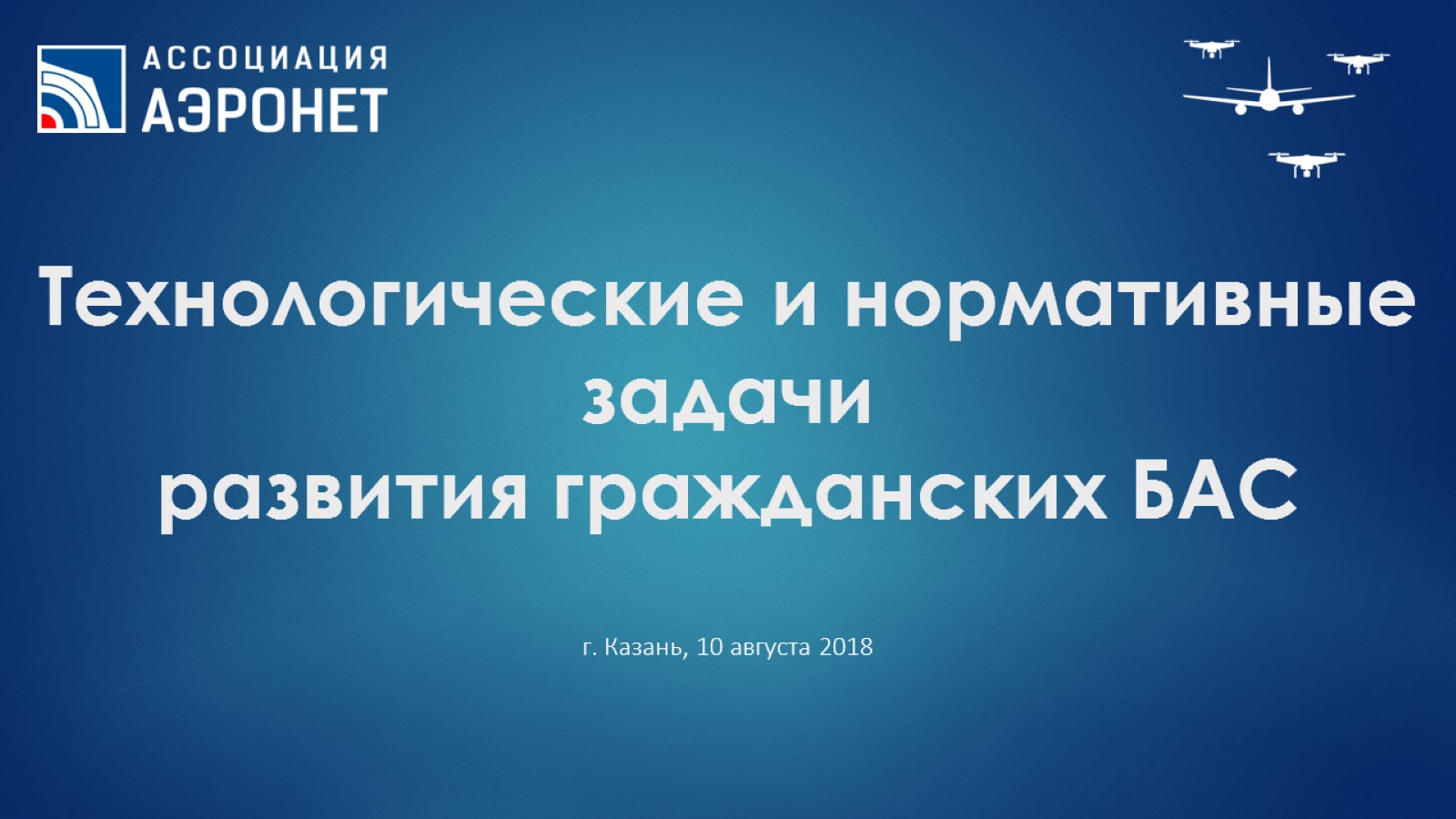 Технологические и нормативные задачи развития гражданских БАС
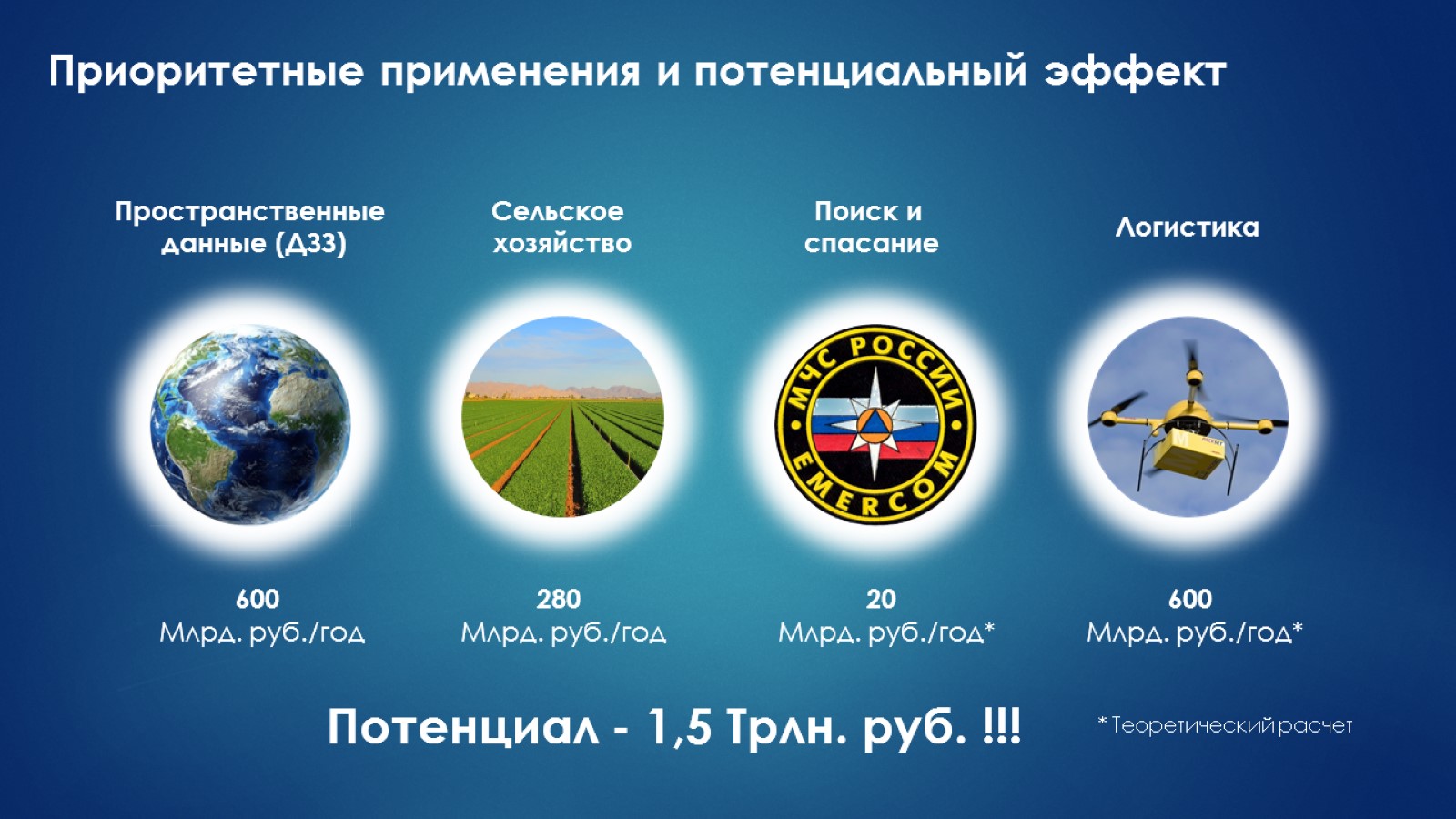 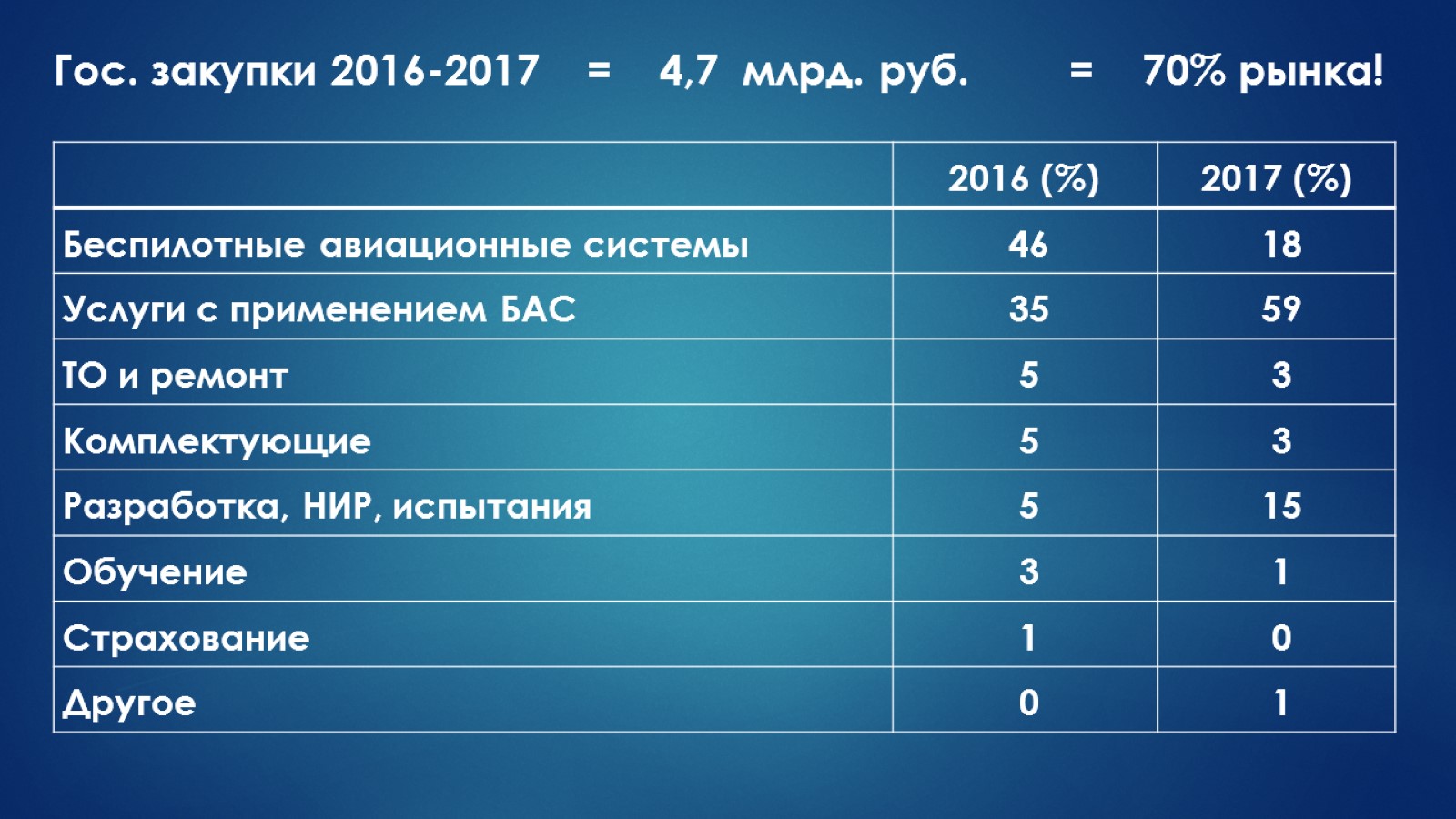 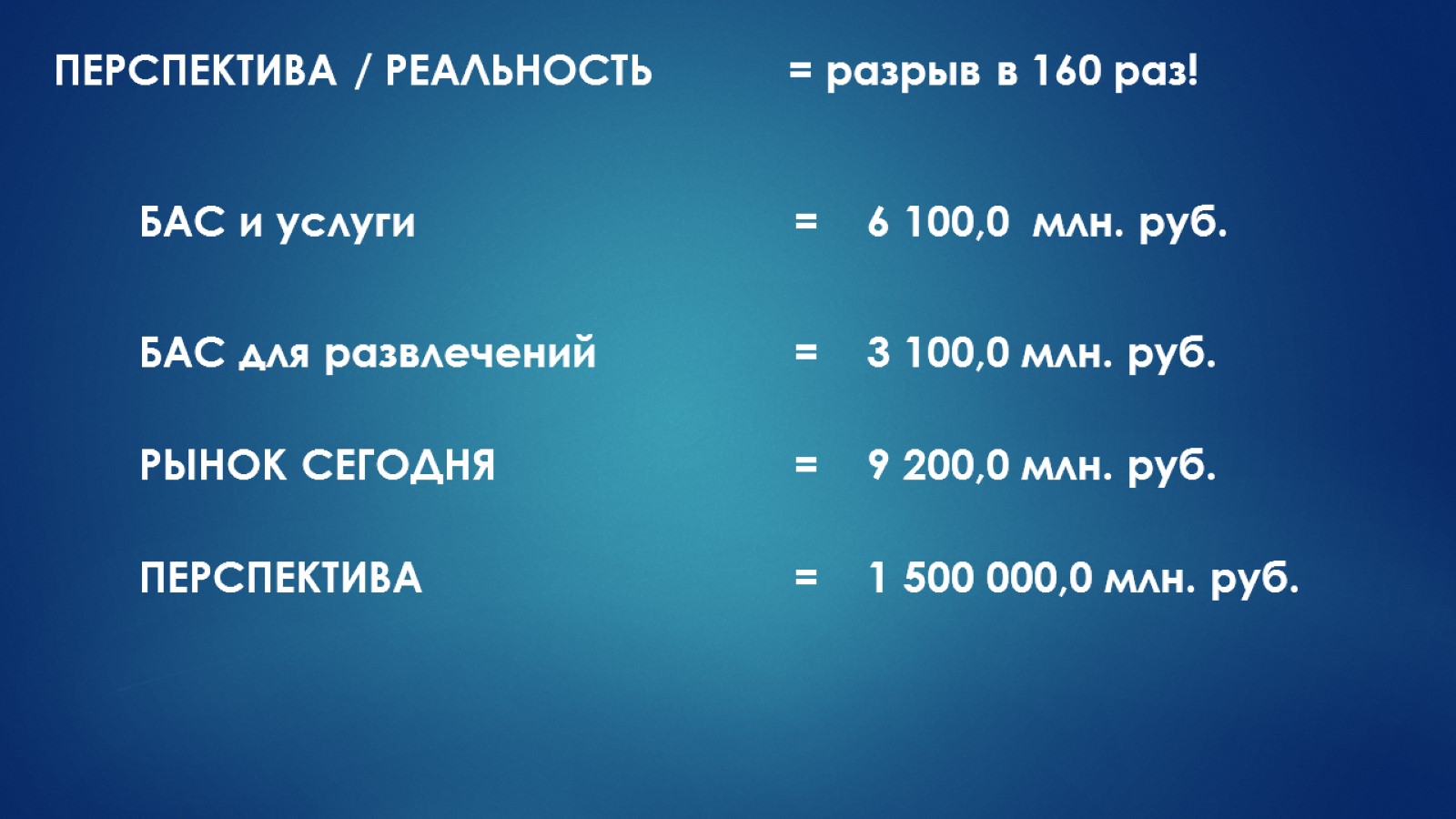 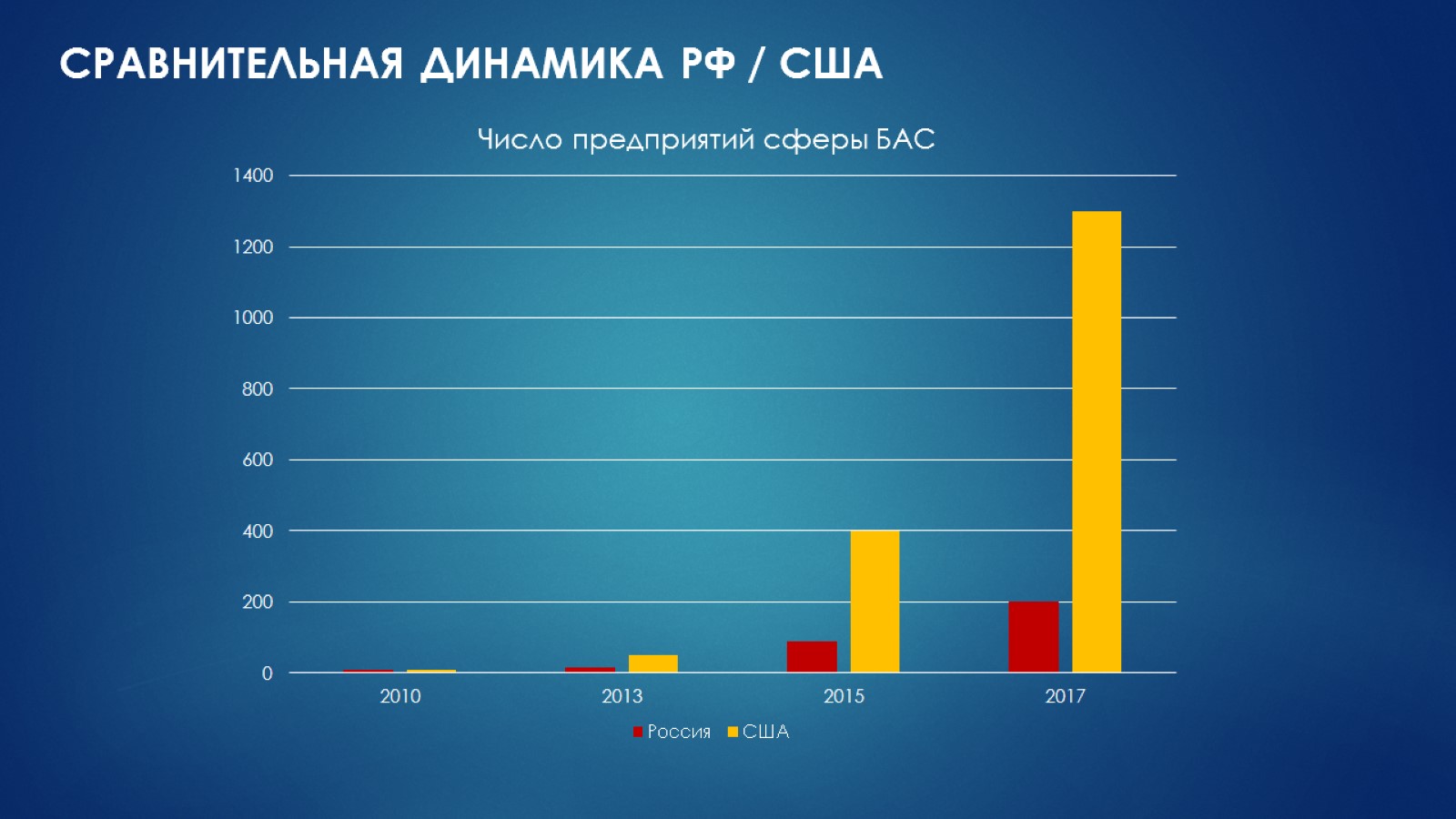 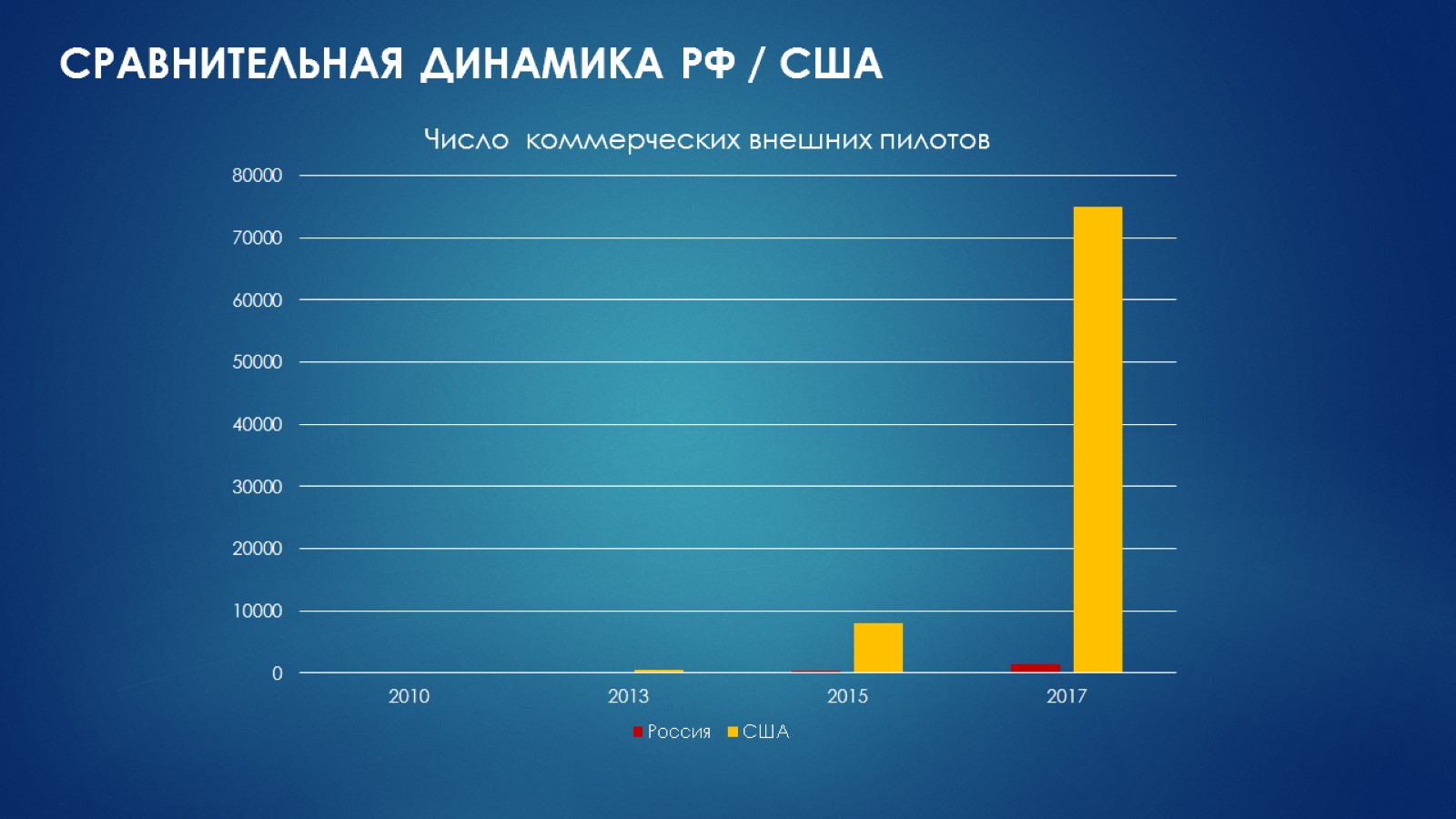 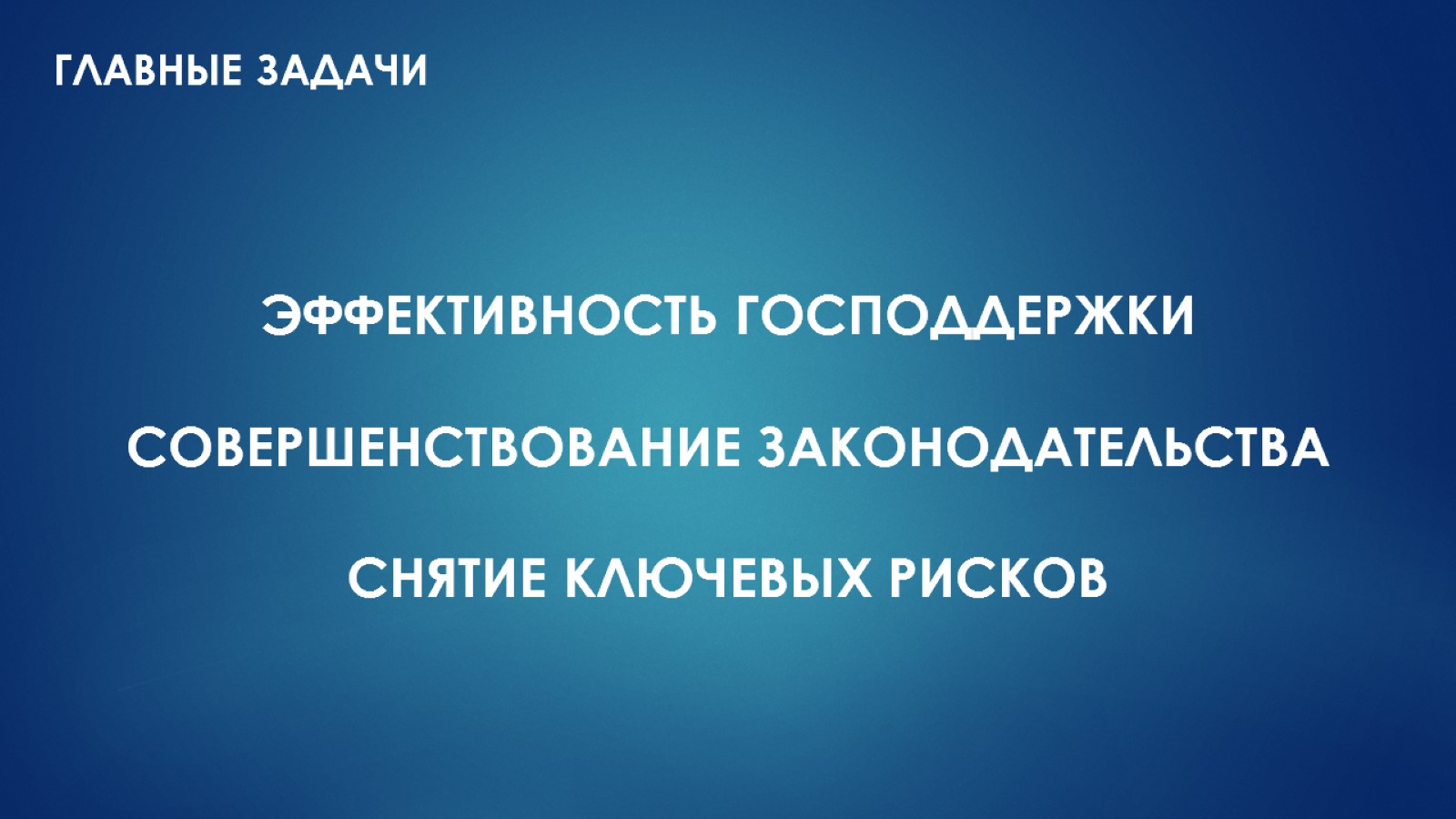 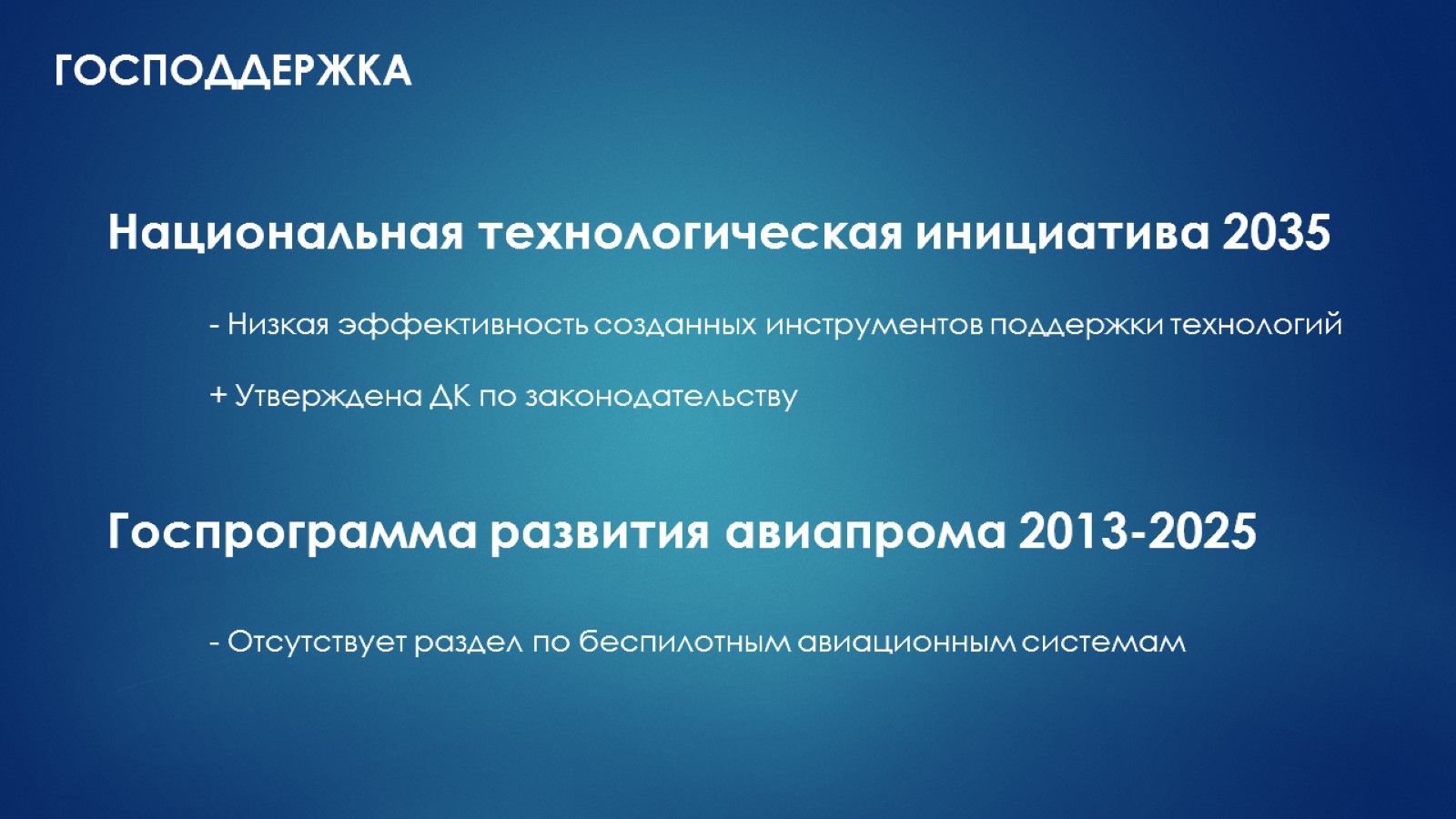 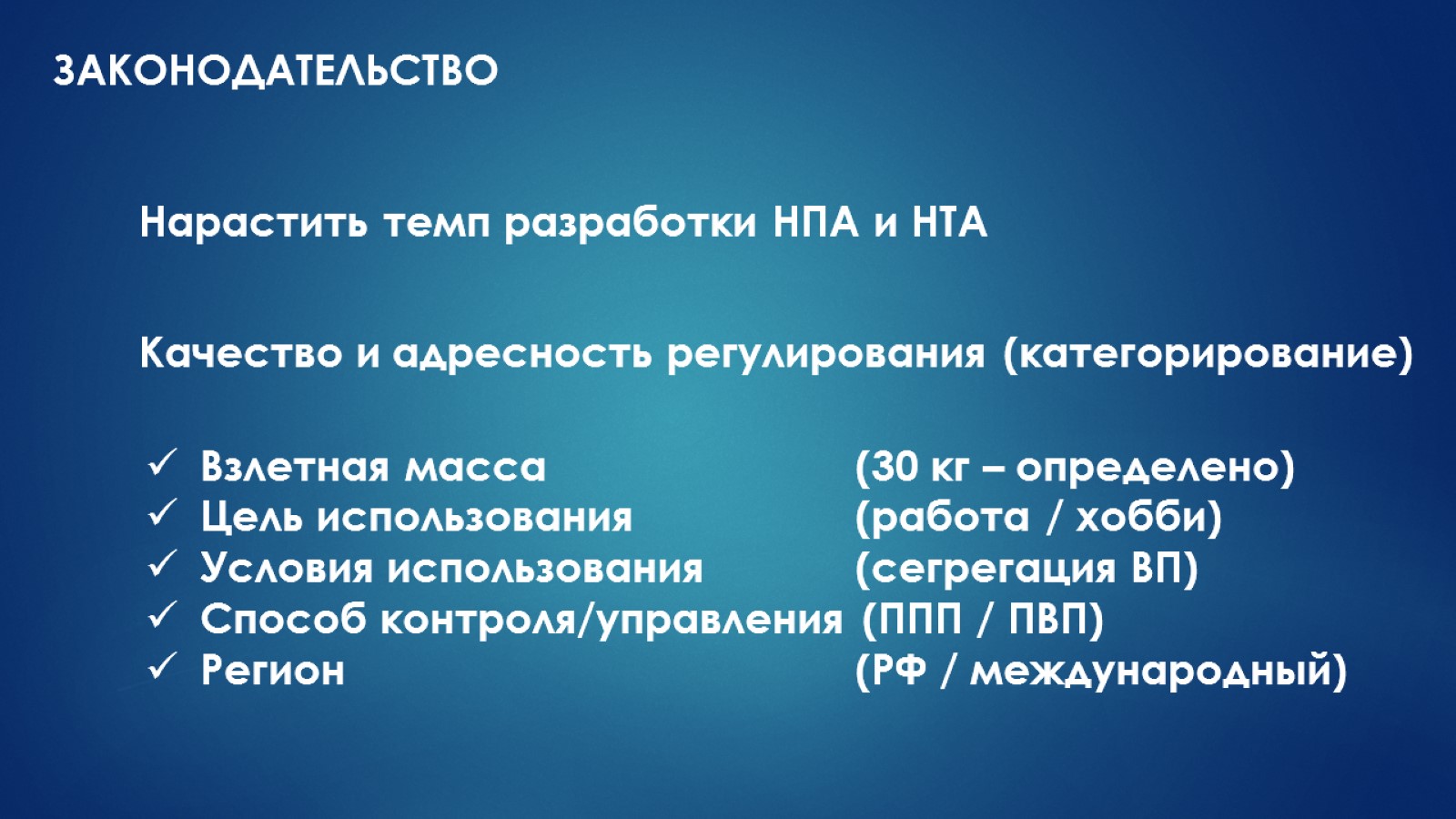 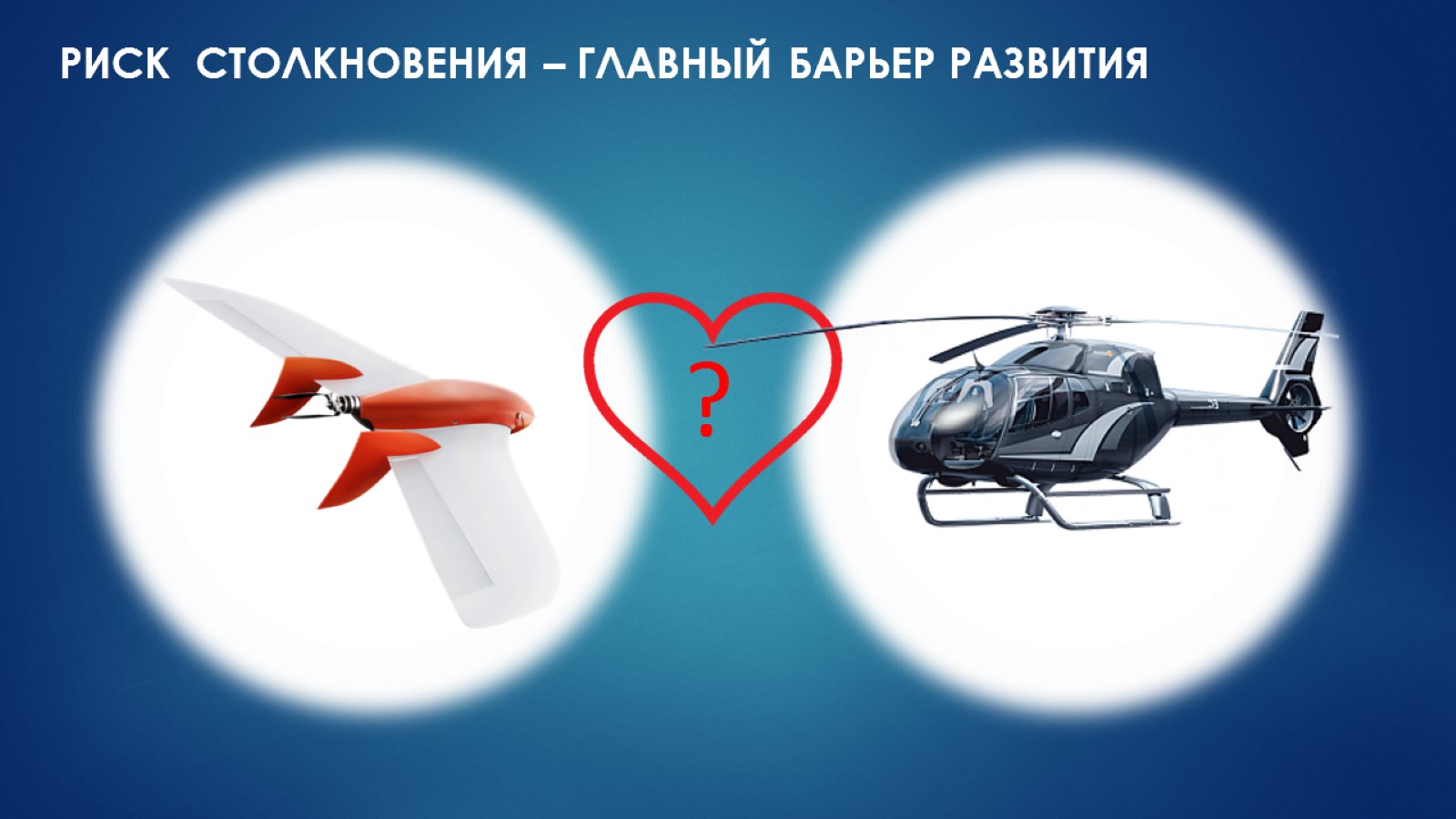 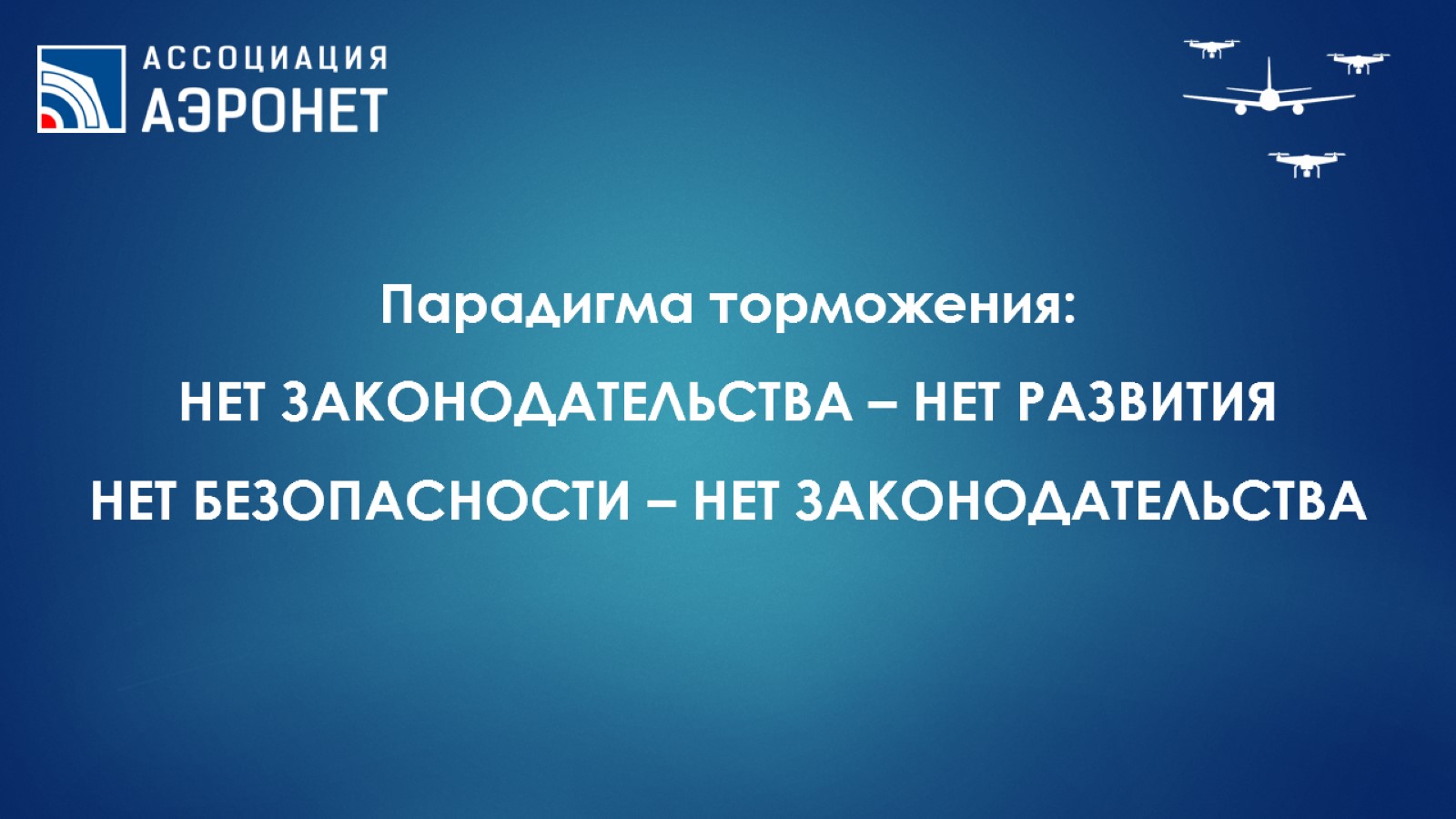 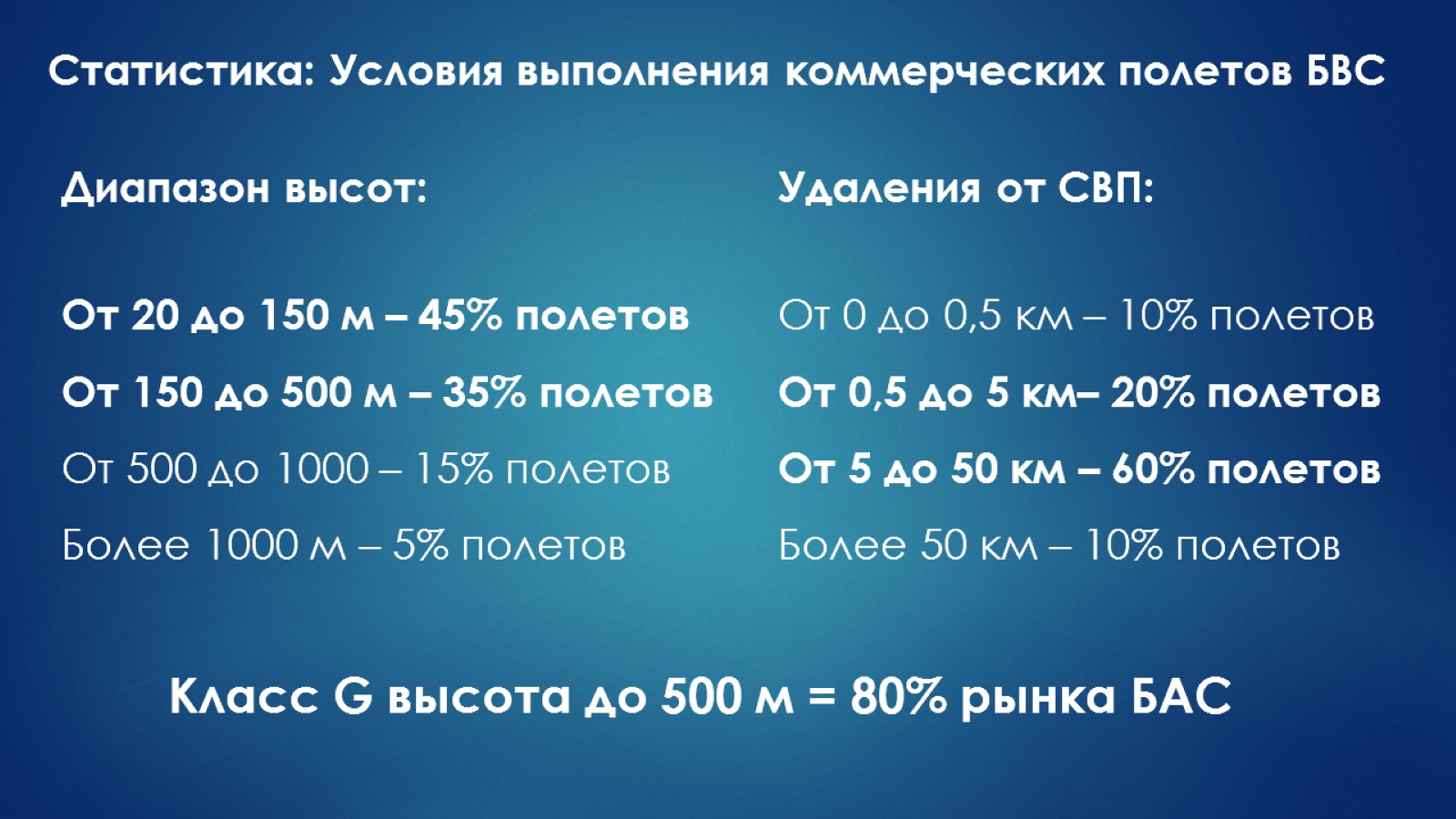 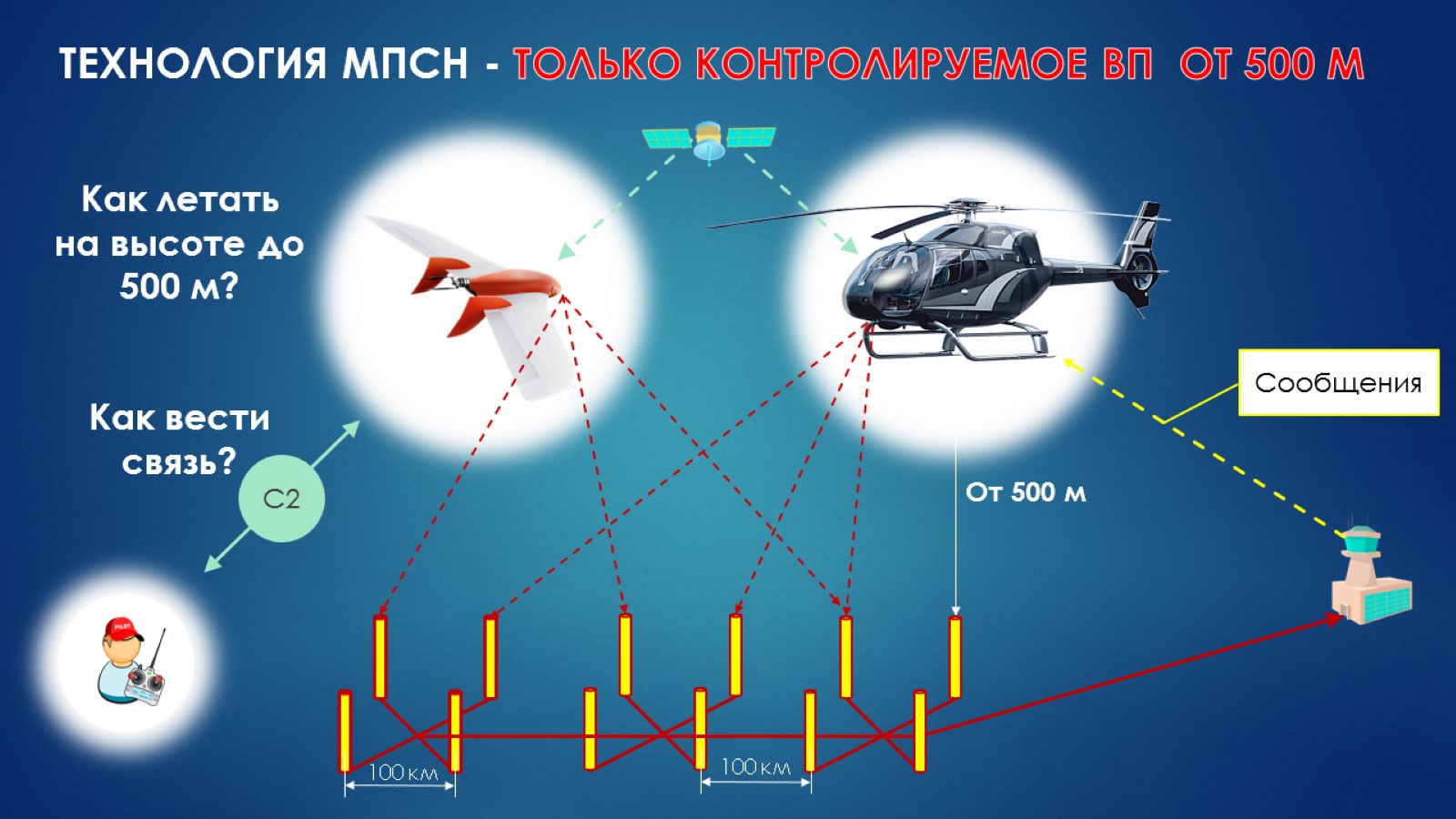 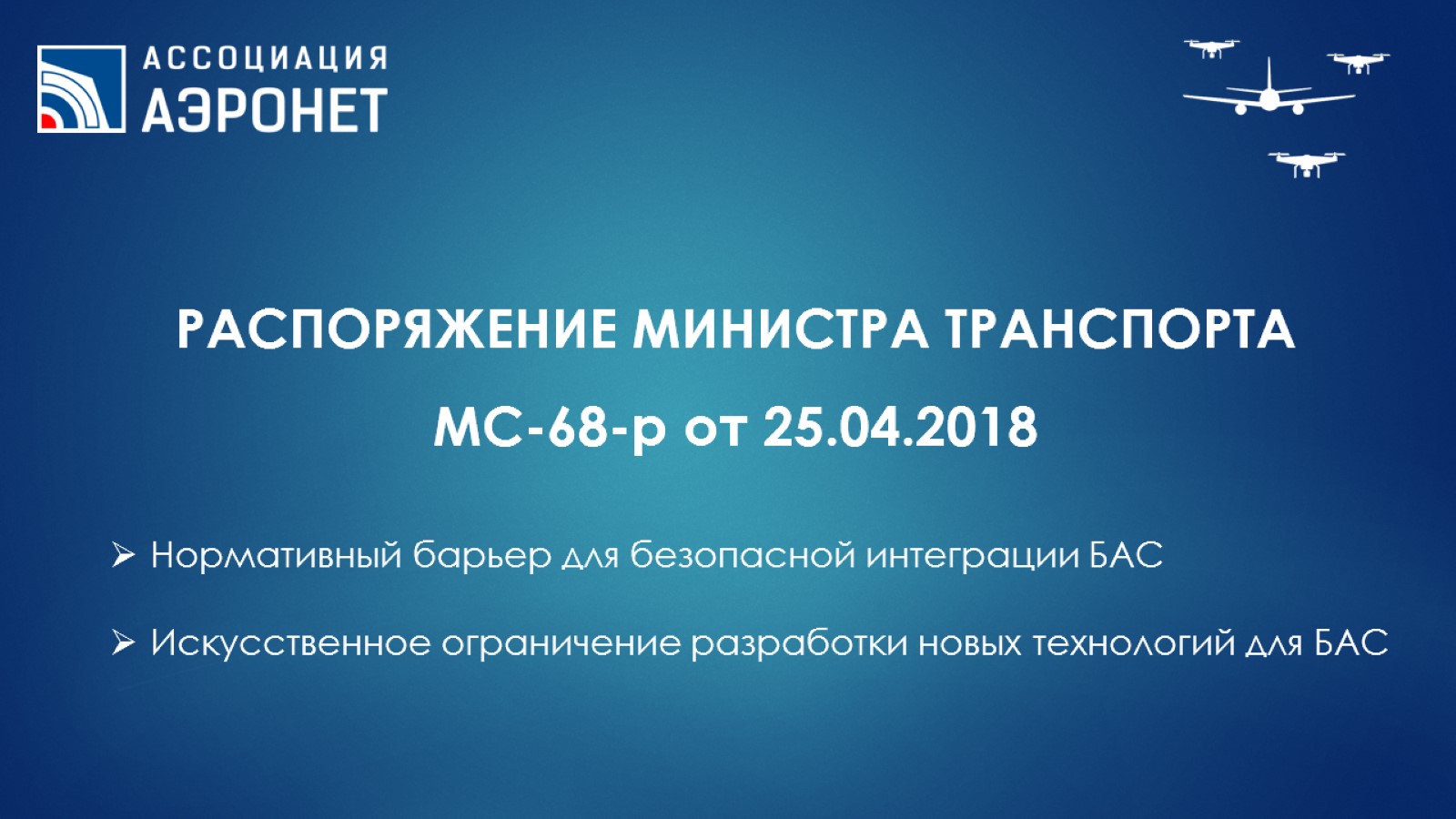 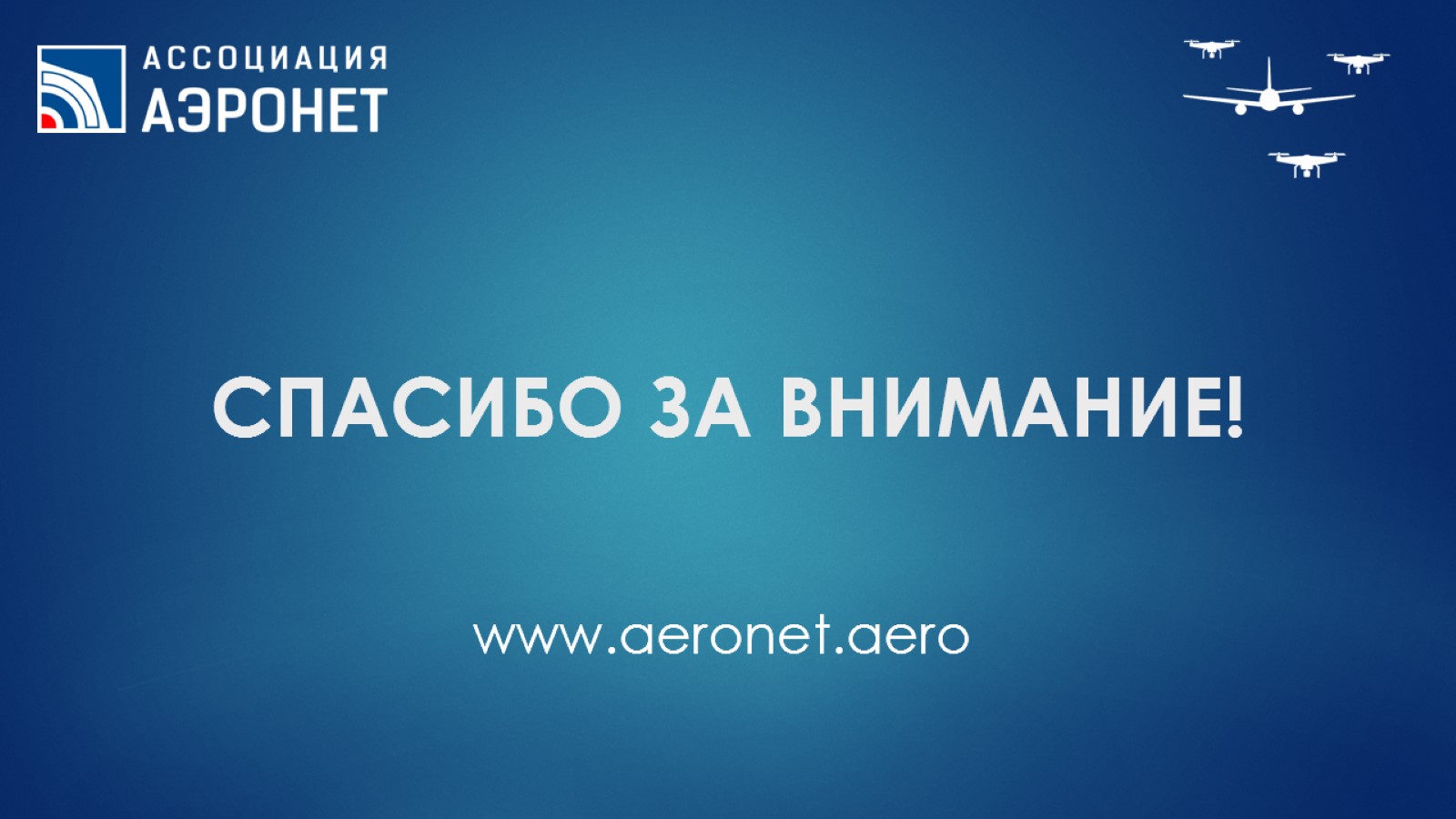 СПАСИБО ЗА ВНИМАНИЕ!